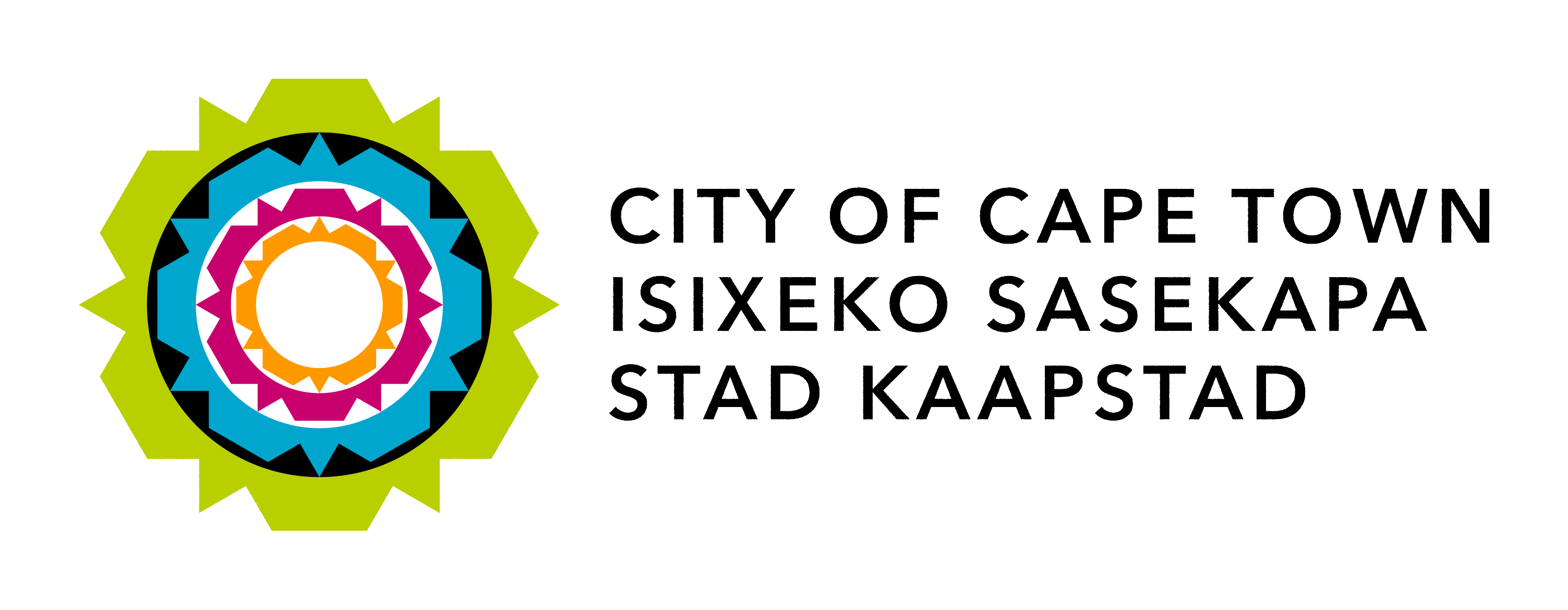 Use of City of Cape Town facilities by SASSA



Community Services & Health / Recreation and Parks
2020/21
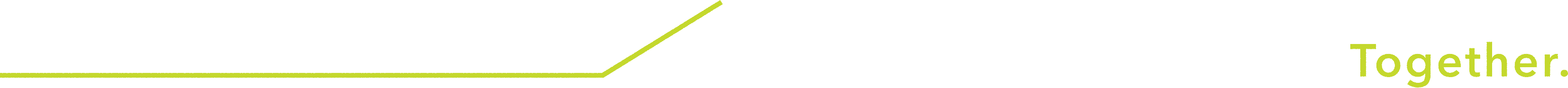 Executive Summary
The Recreation & Parks Department, Community Services & Health Directorate of the City of Cape Town has at all times, prior to and throughout the various levels of Covid-19 Disaster Alert levels, assisted SASSA by providing detailed schedules of facilities available for use as service points and providing alternative venues where these were not available, whenever requested by SASSA. 

SASSA reserved Recreation & Parks facilities for the period November 2020 to March 2021, but elected to not utilise these facilities, which is confirmed in an email from SASSA

The City and SASSA have, as of this week, revisited the aforesaid reservations and finalised bookings for use by SASSA, with extensive considerations given to not only availability, but also other requirements, such as cleansing,  venue size etc.

Wherever possible, more viable alternative venues are offered to SASSA, should a facility they request not be suitable or available. 

The City remains committed to facilitate requests and support SASSA in their efforts to address their backlog, especially during these difficult and uncertain times where the most vulnerable within communities are in need of urgent financial aid.
Use of R&P facilities by SASSA
2
Timeline of Communications between the City and SASSA during the National State of Disaster
31 March 2020
Email from Ntsietso Sesiu: Senior Manager: Facilities Management & Aux Support SASSA, confirming that SASSA will not be utilising any City facilities as SASSA venues during lockdown, other than their Wynberg Office located at William Herbert Sports Ground.

24 June 2020
Communications between Cllr Badroodien and Abdool Assim: General Manager, Corporate Services SASSA, wherein Cllr Badroodien offers assistance to SASSA and SASSA provides list of facilities they require to utilise as SASSA venues. 

06 July 2020
Email from Mayor’s office to Henry Gras of SASSA attaching list of facilities requested by SASSA, confirming availability and providing alternatives for facilities not available, as well as contact details of officials in each area appointed as champions to assist SASSA with bookings. Included in the email were the contact details of Vincent Botto, Acting Executive Director at the time, who Mayor’s office advised should be contacted should SASSA encounter any challenges.

Response from Henry Gras thanking the City and advising he has forwarded the information to SASSA Corporate.
Use of R&P facilities by SASSA
3
Timeline of Communications between the City and SASSA during the National State of Disaster
20 October 2020 - 10 November 2020
Email from Rafeek Hendricks, SASSA Assistant Manager: Facilities Management and Aux Support to Recreation & Parks Finance Office requesting assistance with booking of venues for November 2020 to March 2021.

Numerous email and telephonic exchanges between SASSA and Recreation & Parks officials until final schedule with confirmation of reservations of bookings by SASSA sent to SASSA on 10 November 2020 – bookings made obo SASSA for period November 2020 to March 2021.

15 January 2021
Cllr Badroodien and Neo Mkwane, Community Liaison Officer for Cllr Badroodien, met with SASSA re challenges and additional facilities required that were not yet reserved by them. These were added to the November 2020 to March 2021 schedule of facilities to be utilised by SASSA.
Use of R&P facilities by SASSA
4
Timeline of Communications between the City and SASSA during the National State of Disaster
15–19 January 2021
Numerous communications between City and SASSA staff regarding venue requirements, size, cleaning requirements etc.

18 January 2021
Email from Rafeek Hendricks, to the Recreation & Parks Finance Office informing them that SASSA will be utilizing the confirmed sites as per their attached bookings (which were made by SASSA in October for period November 2020 to March 2021, requiring availability, from, 19 January 2021, and confirming that SASSA had not yet utilised any of the facilities reserved in October/November 2020 as service points (for the period November 2020 to March 2021).

19 January 2021
Confirmation sent to SASSA that all requested facilities are available and have been reserved on the SAP booking system from Mondays to Thursdays from 20 January 2021 to 29 April 2021. Where requested facilities are not available, alternatives have been provided.
Use of R&P facilities by SASSA
5
Way forward
Going forward, to ensure that all responsible SASSA and City officials are aware of the venues reserved by SASSA on the City’s booking system, the City has appointed Theodore Booysen as the point person on all SASSA-related matters for the foreseeable future, to ensure seamless communication between the City and SASSA.

Acting District Manager for SASSA, Ms Zoliswa Lonja, has advised of the appointment of Mr Booysen to act as single point contact person and that SASSA consider identifying a person to perform the same single contact function. Ms Lonja to engage SASSA Regional Manager in this regard.

A meeting with all the eight SASSA Cape Metro managers will be convened soon (date and time to be confirmed) for SASSA to identify their preferred contact person to liaise directly with Mr Theo Booysen (Recreation and Parks) and Mr Neo Mkwane (Office of the Community Services and Health Mayoral Committee Member0
Use of R&P facilities by SASSA
6
Roles and responsibilities of City point of contactwith SASSA
To mitigate any risk of miscommunications, Mr Booysen will:

Attend all initial meetings with SASSA, together with Neo Mkwane. 
Liaise with a single point person at SASSA once identified.
Ensure outcomes of the meetings, agreements for use etc are communicated to the respective areas.
Deal with any feedback / challenges from the Areas and communicate these with SASSA for attention or action.
identify and intervene to mitigate any risks to the City, in terms of the SASSA bookings, together with the relevant area officials. 
Ensure that all agreements with SASSA are in writing and recorded.

Mr Booysen will be supported by  Ms Karen Davids (Recreation and Parks Finance Dept) – who will co-ordinate all booking requests, confirmation of bookings and process all the finance related matters (quotes, invoicing etc.)
Use of R&P facilities by SASSA
7